Мой папа-защитник семьи и Отечества
Паспорт проекта
Название проекта: «Мой папа – защитник семьи и Отечества»
Тип проекта: познавательно – игровой, краткосрочный.

Проблема: Какие формы работы помогут эмоционально обогатить  
 отношения «ребенок-отец» и формировать у детей восприятие отца, как     
 защитника?

Причина: второстепенная роль папы или его отстраненность в воспитании  детей.

Руководитель проекта: Одинцева Анна Викторовна

Участники: дети и родители младшей группы 

Цель: помочь отцам понять свою роль в развитии личности ребенка, поднять авторитет отца в глазах детей.
Задачи:             
      - формировать правильное представление детей о составе семьи, роли 
        отца в семье;
      - актуализировать образ отца как защитника семьи и Отечества;
      - способствовать активному общению пап детей первой младшей группы    
       со  своими малышами.
Ожидаемые результаты

  1. Заинтересованность отцов в  воспитании своих детей и активного участия в жизни  группы. 


    2. Понимание родителями специфики роли отца в формировании личности мальчиков и  девочек.


    3. Формирование уважительного отношения у  детей к 
    родителям, а в частности к  папе.
Работа над проектом

I этап

Работа с детьми               

1. Рассказы о семье: имена близких, праздники, отмечаемые всей семьей,
    подарки - сюрпризы друг другу, игры, совместные прогулки и т.д., рассматривание  иллюстраций и фотографий.
     Цель: Повысить самооценку  детей,  гордость   за  свою  семью.

2. Чтение детям художественной литературы,  прослушивание песен  
    и  стихов о папе. 
     Цель: Познакомить  детей  с  художественными  произведениями,  в  которых   
     раскрывается  роль отца, как защитника, друга, помощника и авторитета.

3. Организация сюжетно-ролевых игр на тему «Семья» . 
     Цель: Уточнить представления  детей  о  составе  семьи  и  роли  отца  в  ней.
Работа с родителями

1.   Анкетирование  пап : «Хороший ли Вы отец?», «Каковы мы, мужчины?»
Цель:  Помочь раскрыть представление родителей о себе, о своей роли в воспитании детей.

2.  Индивидуальные консультации : «О наказании», «Дети нуждаются в правилах», «Плохие слова».
 Цель: Оказать помощь папам в решении возникших проблемных ситуаций и помочь предупредить дальнейшее их развитие.

3. Общая консультация «Роль отца 
    в воспитании ребенка!».
Цель: Раскрыть роль отца в семье, 
в воспитании детей. Познакомить с 
типологией отцов. 

4. Беседы -интервью с мамами.
Цель: Выявить степень участия пап 
в воспитании своих детей.
II этап


1 Поздравление мужчин с Днем защитника Отечества.
Цель:  Способствовать доброжелательным отношениям между родителями и воспитателями, создать праздничное настроение для пап.

2 Выпуск газет с мамами « Мой папа – лучше всех!»
Цель: Побудить родителей к проявлению творчества, знакомство родителей между собой, узнавание нового о других семьях
Работа с детьми
Итог


Оформление презентации проекта в программе Power Point.

2. Родительское собрание для пап «Мой папа – самый лучший друг»

3.Оформление газеты « Мой папа- лучше всех!»

4. Оценка результатов
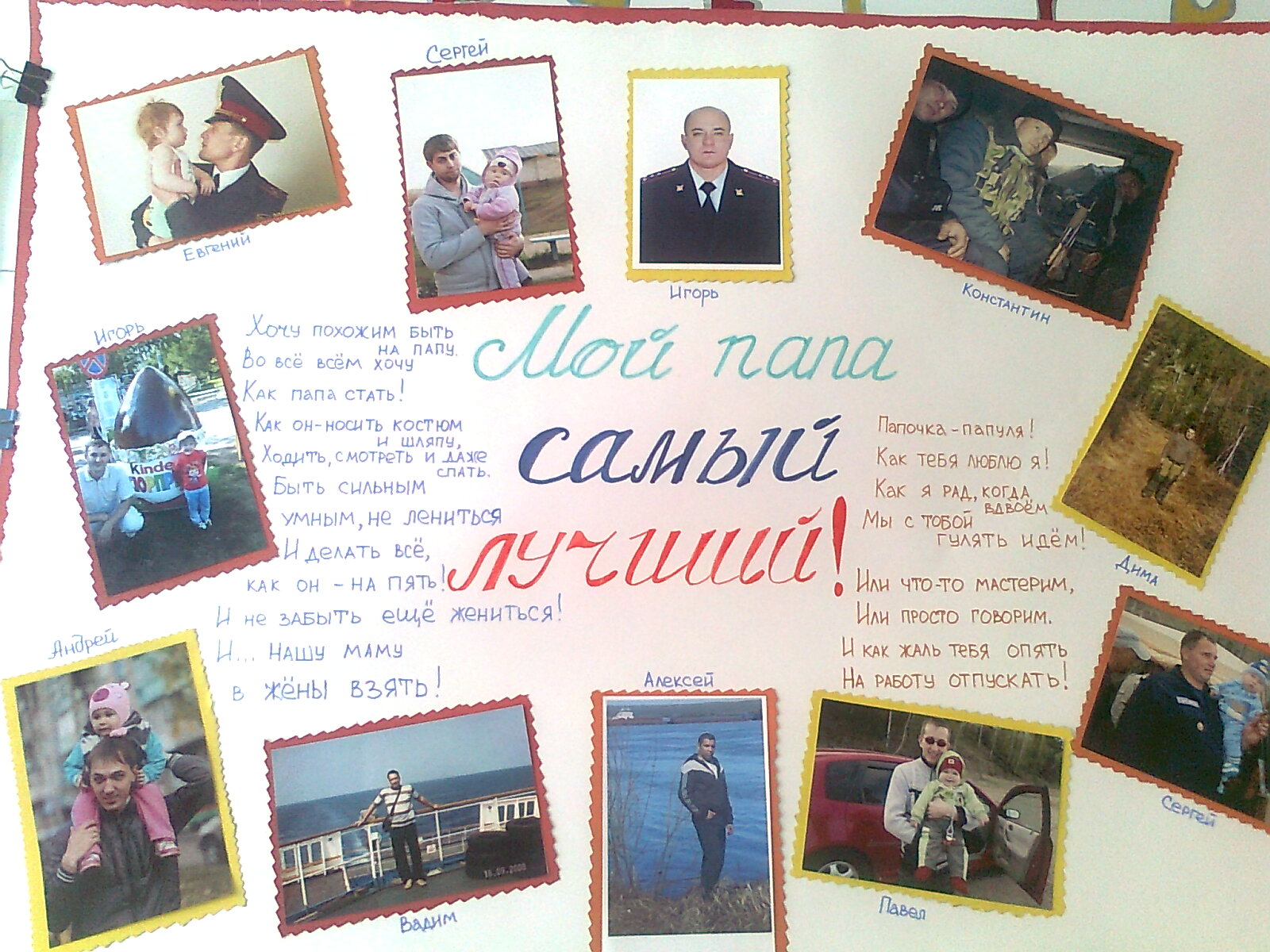 Газета «Мой папа самый лучший»
Подарки для папы!